Chapitre Quatre: Intégration et IMPACT DE LA PRODUCTION DECENTRALISEE SUR LE RESEAU DE DISTRIBUTION
3-1- Généralités 

Le raccordement aux réseaux de distribution (MT) d’unités de production décentralisées doit respecter certaines contraintes techniques et impose généralement des aménagements dans le réseau pour assurer un fonctionnement correct de ce dernier, en particulier dans les réseaux de distribution qui n’ont pas été à l’origine conçus et développés pour accueillir des unités de production.
Le concept actuel des réseaux de distribution n’étant pas adapté à la production décentralisée, l’augmentation, dans l’avenir, de ce type de production laisse penser que des modifications de l’architecture de la distribution pourraient être avantageuses dans la mesure où une structure plus adaptée pourrait permettre une meilleure exploitation de ces unités de production pour le fonctionnement du réseau :
• Une topologie comportant des boucles fermées.
• L’utilisation des GED en tant que secours ou soutien du poste source. 
Ces mesures pourraient améliorer la fiabilité du réseau de distribution. Mais il faut considérer les coûts de ces innovations et la rentabilité d’un tel système.
3-2 Étude de raccordement d’une installation
Les différentes étapes de l’étude de raccordement ont pour objet de concourir à la détermination des ouvrages à établir ou à modifier pour assurer une desserte dans des conditions techniques et économiques optimales. Chacun des domaines d’interaction du site avec le réseau ou les autres utilisateurs est exploré et le dimensionnement du raccordement projeté doit assurer le maintien du réseau existant et futur dans un domaine de fonctionnement acceptable. 
Les vérifications à mener pour vérifier l’impact du raccordement et déterminer les solutions de raccordement de tous les utilisateurs producteur ou consommateur sont les suivantes :
Tenue thermique des éléments du réseau : vérification des capacités de transit,
 Vérification des conséquences sur les plans de tension des réseaux HTA et BT. 
Pour les utilisateurs producteurs, les vérifications complémentaires suivantes sont à effectuer :
 Vérification de la tenue de la tension au poste source : risque de butée régleur,
 Modification des comptages au poste source,
 Vérification de la tenue des matériels aux courants de court-circuit supplémentaires apportés par l’installation de production,
 Vérification du fonctionnement du plan de protection contre les défauts entre phases du réseau HTA et du poste de livraison,
 Choix de la protection de découplage,
 Évaluation de la nécessité d’installation d'un dispositif d'échange d'informations d'exploitation.
Certaines installations de consommation ou de production particulières peuvent nécessiter des études complémentaires compte tenu de leur impact possible sur la qualité. Ces études ne sont pas systématiques et sont engagées selon la nature et les caractéristiques de l'installation (en soutirage ou en injection) envisagée et les caractéristiques du réseau d'accueil :
 Évaluation du niveau de variations rapides de tension,
 Évaluation des niveaux de courants harmoniques injectés,
 Évaluation du déséquilibre des charges,
 Évaluation de l’affaiblissement du signal de transmission tarifaire.
IMPACT DE LA PRODUCTION DECENTRALISEE SUR LE RESEAU DE DISTRIBUTION
Les études montrent qu'un taux de pénétration croissant de production décentralisée n'est pas sans impacts prévisibles sur l'exploitation future des réseaux de distribution. En particulier, le plan de tension peut être grandement modifié par la présence de GED, au point que la tension risque de dépasser la limite supérieure en certains nœuds du réseau alors qu'elle est maintenue à une valeur normale au poste source. Le plan de protection risque également d'être affecté par un fort taux de pénétration des GED du fait de la puissance de court-circuit qu'elles apportent en aval des protections, et de l'inversion possible des flux de puissance active sur certaines lignes, ainsi que de la diminution du temps d'élimination critique de défauts.
Les GED fournissent de l'énergie près des points de consommation, diminuant ainsi les transits de puissance active et donc les pertes en ligne sur le réseau de transport, mais sont pénalisantes du point de vue de l'exploitation des réseaux de distribution pour les raisons citées plus haut ajoutées aux risques d'oscillations de puissance active et leur corollaire (les Conséquences logiques) qui est une stabilité dégradée.
Une partie de ces GED à, de plus, des sources d’énergie primaire intermittente (éolienne, solaire) qui ne permettent pas de prévoir aisément la production disponible à court terme.
Elles ne peuvent donc pas garantir une puissance de sortie et proposer toute la puissance disponible sur le marché. D'autre part, ces nombreuses sources sont trop petites pour être observables et dispatchables par les gestionnaires de réseaux de distribution et ne participent donc pas, aujourd'hui, aux services système. Cela peut poser des problèmes en cas de fort taux de pénétration si les moyens de réglage classiques de la distribution deviennent inaptes à assurer la tenue en tension. Cela peut contraindre par exemple les gestionnaires de réseaux à engager des investissements non prévus initialement.
Une partie de ces GED produisant par construction du courant continu (pile à combustible, panneau solaire) doit être raccordée au réseau par l'intermédiaire d'interfaces d'électronique de puissance, injectant ainsi des harmoniques nuisibles à la qualité de la tension délivrée.
Enfin, la présence de GED en aval d'un poste source dont le transformateur est équipé d'un régleur en charge régulé par compoundage perturbe son fonctionnement basé sur la mesure du courant absorbé. En effet, la production de puissance par les GED réduit le courant traversant le transformateur, provoquant une action du régleur en charge et diminuant ainsi la tension au niveau du poste source.
1- Impact sur le plan de tension :
Le réseau de distribution fonctionne sous une tension de (30kV et 10 kV). L’utilisation de conducteurs pour transporter l’énergie aux consommateurs est responsable d’une chute de tension c’est-à-dire que la tension relevée aux nœuds consommateurs est plus faible que la tension relevée au niveau du poste source.
Une tension plus faible provoque le dysfonctionnement du matériel chez le consommateur et une tension trop forte peut endommager les équipements du réseau et ceux du consommateur.
Ainsi un compromis technico-économique exige que la tension sur le réseau de distribution doit rester dans la limite +/- 5% de la tension nominale. Pour palier ce problème, on utilise des transformateurs régleurs en charge au niveau de poste source HTB/HTA. Ce sont des transformateurs dont on peut changer les prises c’est-à-dire faire varier le rapport de transformation et donc soit diminuer soit augmenter la tension. On rappelle que la chute de tension en régime triphasé s’exprime par la formule suivante :
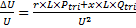 r : résistance de la ligne
x : réactance de la ligne
L : longueur de la ligne
: Puissance active de la charge triphasée
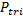 Puissance réactive de la charge triphasée.
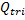 On constate donc que la chute de tension dépend directement des puissances active et réactive injectées mais également du type et de la longueur des conducteurs utilisés. Ainsi la connexion de GED sur le réseau peut faire varier le plan de tension. La tension peut alors dépasser les limites admissibles même avec le fonctionnement des régleurs en charge.
Pour montrer les effets de la GED sur le plan de tension, prenant l’exemple de la figure suivante. Le réseau est constitué de 5 charges régulièrement espacées de 5 km consommant au total 10MW. Les conducteurs utilisés sont en Aluminium et ont une section de 150 mm2. Les paramètres du conducteur sont donc : r = 0.206 Ω/km et x = 0.1 Ω/km. Le nœud 1 représente le transformateur du poste source HTB/HTA (63 kV/20 kV) doté d’un régleur en charge.
Pc = 1 MW
Pc = 5 MW
2
4
6
1
3
5
Pc = 1 MW
Pc = 1 MW
Pc = 2 MW
Exemple de réseau test
Cette figure qui suit illustre un exemple d’impact bénéfique de l’insertion de GED sur la tension. On peut constater qu’au nœud 2 la tension est de 1.02 pu. Cela correspond à la tension de consigne du régleur en charge. En connectant une GED de 2 MW au nœud 6, l’énergie est consommée plus localement que dans le cas sans GED. La puissance active injectée étant moins importante aux nœuds 3, 4, 5, la chute de tension est moins importante. Le plan de tension avec une GED connectée permet dans ce cas de remonter la tension tout en restant dans les limites admissibles. Ceci est bénéfique pour le réseau car cela permet de diminuer les pertes.
Plan de tension sans GED
Plan de tension avec GED
Tension maximale
1.04
1.02
1
0.98
0.96
Tension minimale
2
1
3
4
5
6
Exemple d’effet bénéfique de l’insertion de GED dans le réseau test
En revanche, l’insertion de la GED peut provoquer des surtension comme l’illustre la figure qui suit. une GED de 10 MW est connecté au nœud 5. L’export de puissance provoque une augmentation de la tension qui dépasse la limite supérieure admissible.
Plan de tension sans GED
Plan de tension avec GED
Tension maximale
1.04
1.02
1
0.98
0.96
Tension minimale
2
1
3
4
5
6
Exemple de surtension provoquée par l’insertion de la GED
2- Impacts sur le sens de transit de puissance
Les réseaux sont dimensionnés pour recevoir les flux d’énergie du réseau de transport vers la distribution. L’insertion des GED dans les niveaux de tension autres que le réseau de transport peut créer une injection de puissance dans le sens contraire, c'est-à-dire de la distribution vers
le transport. Les équipements, notamment les protections doivent alors être bidirectionnels.
Ainsi, sachant que les réseaux aux niveaux de tension inférieure sont normalement surdimensionnés afin de faire face à l’accroissement de consommation, on n’aura peut-être
pas, à court terme, de problèmes liés à des limites de la capacité de transfert d’énergie ; mais à plus long terme, lorsque le taux de pénétration de GED augmentera, la modification du sens de transit de puissance pourra éventuellement provoquer des congestions locales.
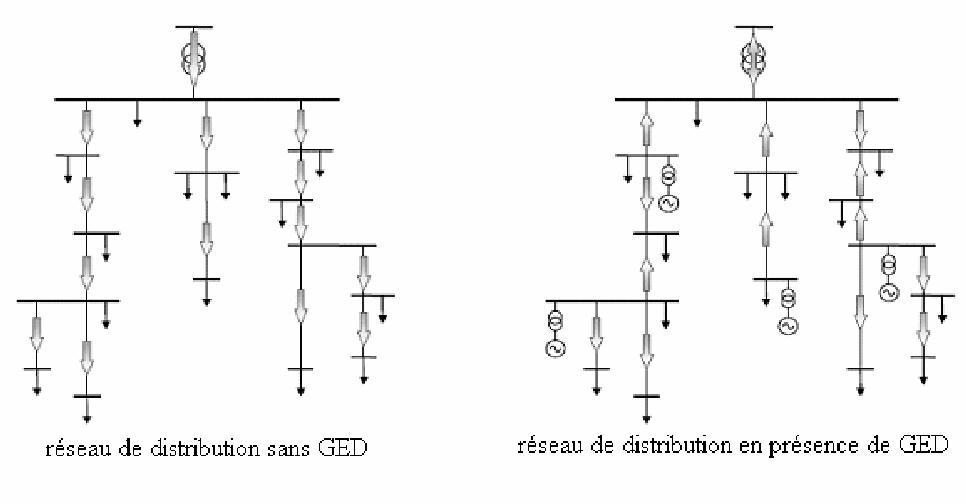 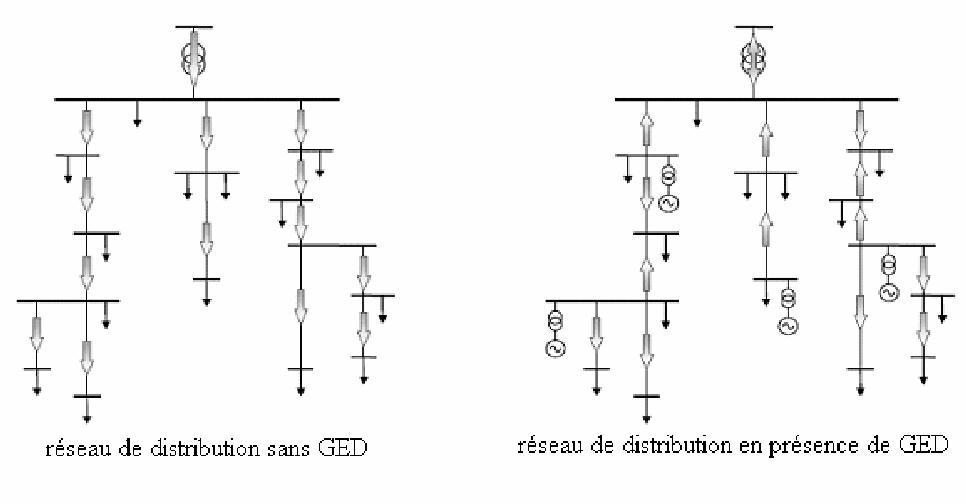 Réseau de distribution avec GED
Réseau de distribution sans GED
Flux d'énergie sur un réseau de distribution en présence de GED.
Exemple 
En prennent l’exemple précédent, la figure montre le transite de puissance obtenu sur ce réseau test sans GED. Les flux de puissance sont unidirectionnels et proviennent du réseau amont. Le transformateur HTB/HTA symbolise la frontière entre le réseau de distribution et le réseau de transport.
Pc = 5 MW
Pc = 1 MW
10.466 MW
8.206 MW
3.038 MW
2.013 MW
1.003 MW
4
6
1
3
5
2
Pc = 1 MW
Pc = 1 MW
Pc = 2 MW
transit des puissances dans le réseau test sans GED
On connecte une GED au nœud 5 de puissance 5 MW.
On suppose que cette GED fonctionne à sa puissance maximale. Non seulement elle alimente la charge connectée au même nœud mais, en plus, elle va exporter de la puissance vers les autre charges.
Les flux de puissance deviennent alors bidirectionnels. La puissance provenant du réseau de répartition est alors de 5.123 MW. Par ailleurs, dans le cas précédent ou la puissance provenait intégralement réseau amont, les pertes sur le réseau de distribution étaient de 465.6 kW. Dans le cas d’une GED connectée au nœud 5, les pertes sont réduites à 122.5 kW. L’introduction de cette GED a donc diminué les pertes sur le réseau d’un facteur de 3.8.  Les pertes peuvent s’exprimer par la formule suivante :
     

Ainsi grâce à la production locale de cette GED, les transits de puissance active ont diminué et par conséquent les pertes également.
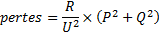 Pc = 1 MW
Pc = 5 MW
1.002 MW
1.965 MW
2.975 MW
3.058 MW
5.123 MW
4
6
1
3
5
2
Pc = 1 MW
Pc = 1 MW
Pc = 2 MW
GED 5 MW
Transit de puissance dans le réseau test avec une GED connectée au nœud 5
Selon le nombre et la taille des GED connectées au réseau, on peut se trouver dans une situation d’export d’énergie vers le réseau de transport. La figure Illustre un exemple de ces d’export de puissance si on connecte, par exemple, 1 GED au nœud 3 de 5 MW et 1 GED au nœud 5 de 6 MW.
Pc = 5 MW
Pc = 1 MW
2.918 MW
0.916 MW
2.939 MW
3.960 MW
1.002 MW
4
6
1
3
5
2
Pc = 1 MW
Pc = 1 MW
Pc = 2 MW
GED 5 MW
GED 6 MW
Exemple d’un export de puissance vers le réseau de transport
3- Impacts sur la stabilité du système
Les génératrices de productions décentralisées peuvent être de type synchrone ou asynchrone.
L’insertion de générateurs synchrones dans le réseau va changer le temps critique d’élimination de défaut  (correspondant à la durée maximale d’une perturbation à laquelle le système peut résister sans perte de stabilité). Ceci influencera directement la limite de la stabilité dynamique du système en considération.
4- Impacts sur la qualité de service
Les GED de type asynchrone consomment de la puissance réactive afin de magnétiser leur circuit magnétique. Lors de la connexion au réseau, elles appellent un courant fort, ce qui contribue au creux de tension (en profondeur).
D’ailleurs, la présence d’interfaces d’électronique de puissance peut faire augmenter le taux des harmoniques qui nuisent gravement à la qualité de service fournie.
5- Impacts sur l’observabilité et de contrôlabilité du système
Les GED, notamment celles à type énergie nouvelle et renouvelable, sont caractérisées par l’intermittence des sources primaires. Cela sera difficile pour l’opérateur d’estimer la puissance de sortie de ces producteurs, donc la puissance fournie du système, par conséquent.
6- Impacts sur la continuité de service

Pour la même raison concernant la caractéristique d’intermittence, l’indisponibilité des GED lors que le système les sollicite peut occasionner la rupture d’électricité par manque de puissance.
7- Impacts sur le plan de protection

Lorsqu’un défaut apparaît sur un départ MT, le distributeur doit, pour des raisons de sécurité, éliminer ce défaut en ouvrant le disjoncteur du départ. Assurant ainsi la mise hors tension du défaut. Dans le cas de défauts fugitifs sur un réseau aérien, une mise hors tension très courte (0.3s) est suffisante pour éliminer le défaut et permettre le succès d’un cycle de réenclenchement rapide. La présence d’une installation de production ne doit pas perturber le fonctionnement du plan de protection du distributeur en sensibilité et en sélectivité lors d’un défaut sur le départ auquel elle est raccordée, l’installation de production doit se découpler pour ne pas maintenir sous tension le défaut : c’est le rôle de la protection de découplage.
7-1- Influence du producteur sur la sensibilité et la sélectivité du plan de protection
Lorsqu’un défaut se produit sur un départ, les groupes de production participent à l’alimentation du défaut. Cette injection de courant peut altérer la sélectivité et la sensibilité des protections existantes de deux manières :
 déclenchement intempestif d’un départ sain,
 aveuglement de la protection du départ en défaut.
7-2- Déclenchement intempestif d’un départ sain
La protection contre les défauts polyphasés utilisée par les gestionnaires des réseaux électriques est une protection ampère métrique à temps constant. Elle est réglée à 0.8 fois le courant de court-circuit biphasé calculé au point le plus éloigné du départ. Dans ces conditions, il faut s’assurer que le courant de court-circuit injecté par les groupes de production connectés sur un départ sain reste inférieur à ce réglage pour un défaut situé sur un départ adjacent. Dans le cas contraire on observera un déclenchement intempestif.
Considérons le schéma de la figure d’alimentation par une sous station du réseau d’une charge par la liaison 2 et la connexion à la sous station par la liaison 1 d’une unité de production décentralisée. Ces deux liaisons sont chacune protégées par un disjoncteur contre les surintensités (protection ampère métrique) comme c’est l’usage. En effet, tout défaut survenant sur un départ MT doit être éliminé par ouverture du disjoncteur de départ. Dans cet exemple extrêmement simple le disjoncteur de la ligne 1 peut débrancher intempestivement cette ligne en cas de défaut sur la ligne 2, car le courant du générateur lors de ce défaut peut être supérieur au seuil de protection. Ceci pour autant que la puissance des unités de production décentralisée soit importante et arrivera d’autant plus que le défaut soit proche du poste. La sélectivité de la protection est ainsi mise en défaut. Les seuils de protection doivent donc être revus pour que seule la ligne en défaut soit déconnecté.
Pour toute implantation d’une unité de production décentralisée dans le réseau de distribution, il faut impérativement vérifier la sélectivité des protections et le cas échéant les ajuster. Ou bien requérir la mise en œuvre d’une protection de courant directionnelle, qui
doit détecter si le défaut est en amont et non pas déclencher intempestivement.
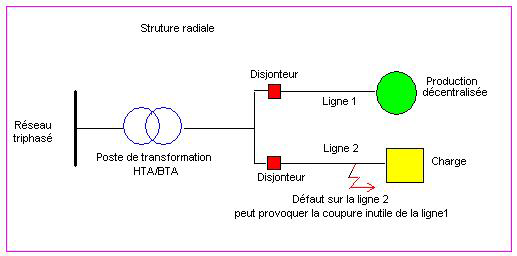 Influence de la production décentralisée sur la sélectivité de la protection des réseaux de distribution
7-3- Aveuglement de la protection du départ en défaut
Lorsque la production décentralisée est loin du poste source HT/MT et qu’un défaut apparaît sur une dérivation proche de la centrale, il peut arriver que l’impédance de la ligne entre le poste source et le défaut devienne très importante devant l’impédance entre la centrale et le défaut ; On observe alors une diminution du courant de défaut injecté au niveau du poste source par rapport au cas où la centrale n’est pas en fonctionnement. Il peut donc arriver que la protection au niveau du poste source ne détecte plus dans un premier temps le défaut.
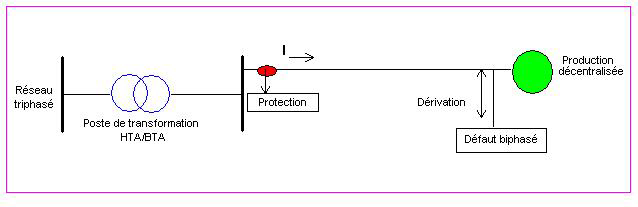 Aveuglement de la protection du départ en défaut
Dans ce cas il faudra attendre que la centrale se déconnecte par les relais minimums de tension entre phases de sa protection de découplage pour que la protection au poste source retrouve sa sensibilité. L’élimination des défauts est donc retardée de la temporisation du relais à minimum, de tension (1 à 1.5 s). Pour s’affranchir de ce problème, le raccordement du producteur sur un autre départ de caractéristique différente ou sur un départ dédié constitue la solution.
7-4- Protection de découplage
En cas de défaut sur la ligne à laquelle est raccordée une installation de production décentralisée, cette dernière doit impérativement se découpler automatiquement et rapidement pour ne pas maintenir le défaut sous tension. Cette fonction est assurée par la protection dite de découplage. Cette protection comporte généralement un ensemble de relais (relais homopolaire de tension, relais à saut de vecteur, etc.) et constitue un dispositif relativement complexe.
L'ouverture du disjoncteur au poste de départ provoque ainsi le découplage des unités de production décentralisée raccordées sur ce départ, ceci même en l'absence de défaut.